The IRIS Accounting Portal
Adrian Coveney, Greg Corbett
apel-admins@stfc.ac.uk
Overview
Digital Asset
Data Flow
Portal Demo/Backup Slides
Future Work
Digital Asset
Digital Asset
APEL is providing the resource accounting system for the IRIS project.

This includes a repository to store accounting data and a portal for users to explore the data.
Data Flow
Data Flow
APEL
APEL
S
S
M
W
E
b
S
S
M
Server
Client
ARGO Messaging Service
Data Flow - Grid
APEL
APEL
S
S
M
W
E
b
S
S
M
Server
Client
ARGO Messaging Service
Data Flow - Site
APEL Client Supported CEs
Cream CE
HTCondor-CE
APEL Client Supported Batch Systems
LSF
PBS
SGE/OGE
SLURM
HTCondor
Data Flow - Site
Site
Sites install the APEL software
Client parses the submit host (CE) logs and the worker node logs to create JobRecords
JobRecords stored in client database
Client can then either send individual records or summaries
CE
APEL
S
S
M
APEL parser
Batch
Client
Data Flow - Site
Site
Configuration
/etc/apel/parser.cfg
/etc/apel/client.cfg
/etc/apel/sender.cfg
Logging
/var/log/apel/parser.log
/var/log/apel/client.log
/var/log/apel/ssmsend.log
CE
APEL
S
S
M
APEL parser
Batch
Client
Data Flow - Site
For sites not using the APEL Client it’s a black box as far as the APEL team is concerned
So long as the output is in our record format, we can ingest it regardless of the exact source
Extract data from your local database and transform it into the APEL Usage Record format
Sent to us via SSM and the ARGO Messaging Service
https://wiki.egi.eu/wiki/APEL/MessageFormat
Data Flow - Grid
APEL
APEL
S
S
M
W
E
b
S
S
M
Server
Client
ARGO Messaging Service
Data Flow - SSM
Site
RAL
S
S
M
S
S
M
ARGO Messaging Service
Our messaging software uses the ARGO Messaging Service (AMS) provided by partners in EGI/EOSC-hub
https://argoeu.github.io/guides/messaging/
Data Flow - Central Server
Rejected Messages
S
S
M
Grafana
DB
Loader
loader.log
receiver.log
summariser.log
Filebeat
Logstash
Elastic Search
Kibana Dashboard
Data Flow - Grid
APEL
APEL
S
S
M
W
E
b
S
S
M
Server
Client
ARGO Messaging Service
Portal Demo/Backup Slides
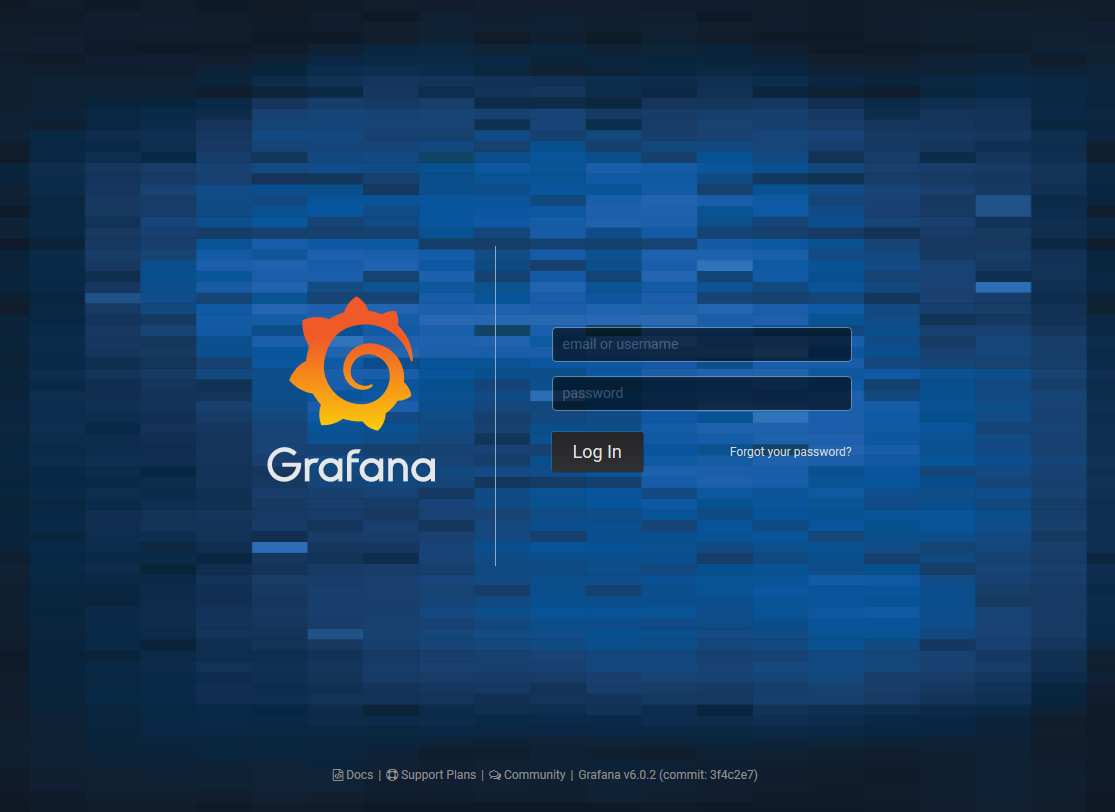 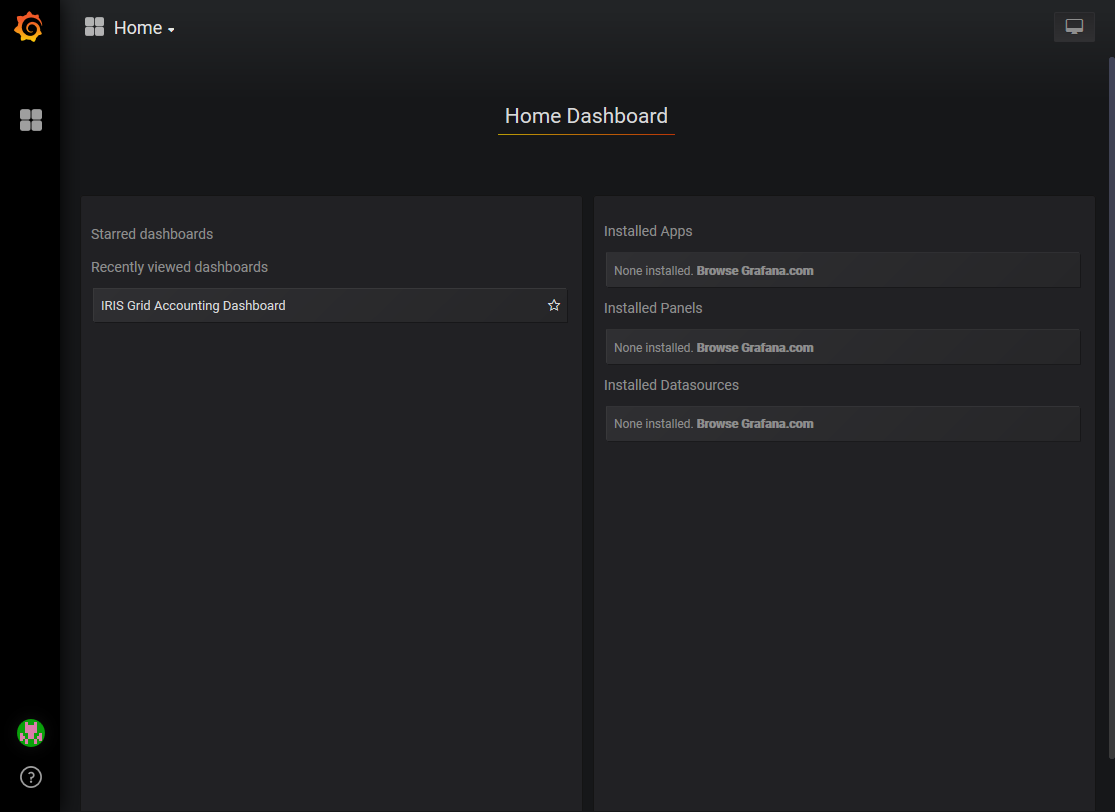 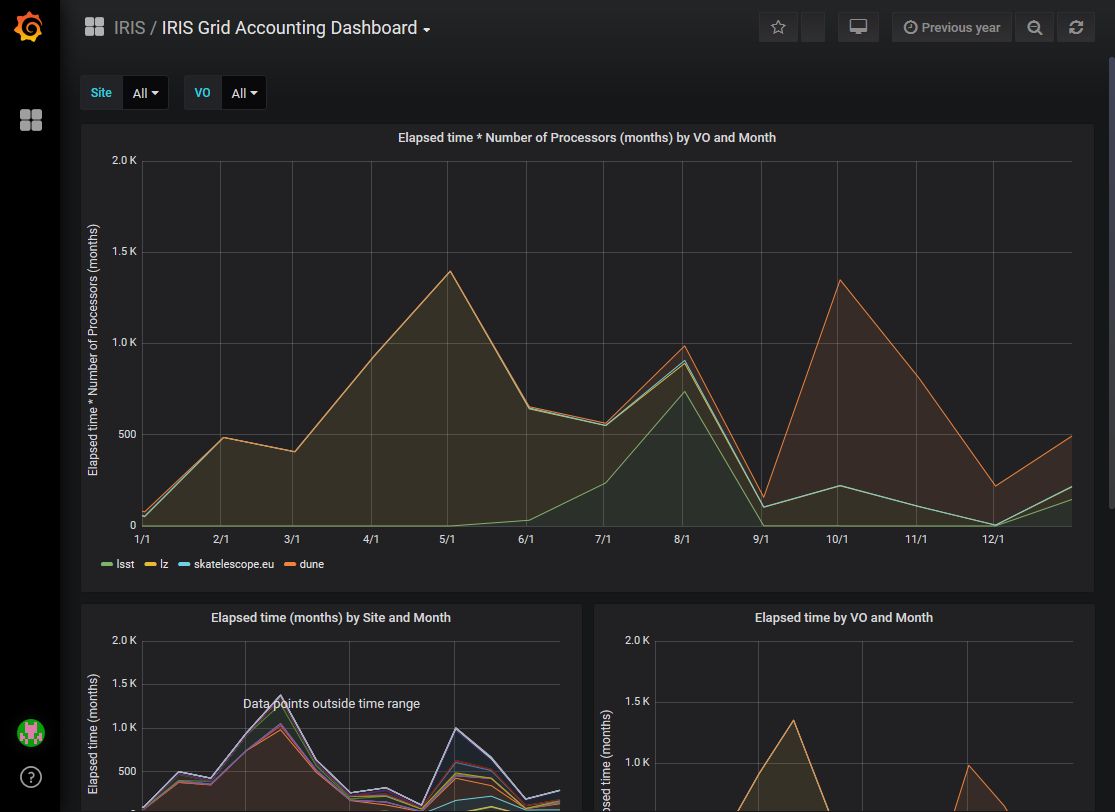 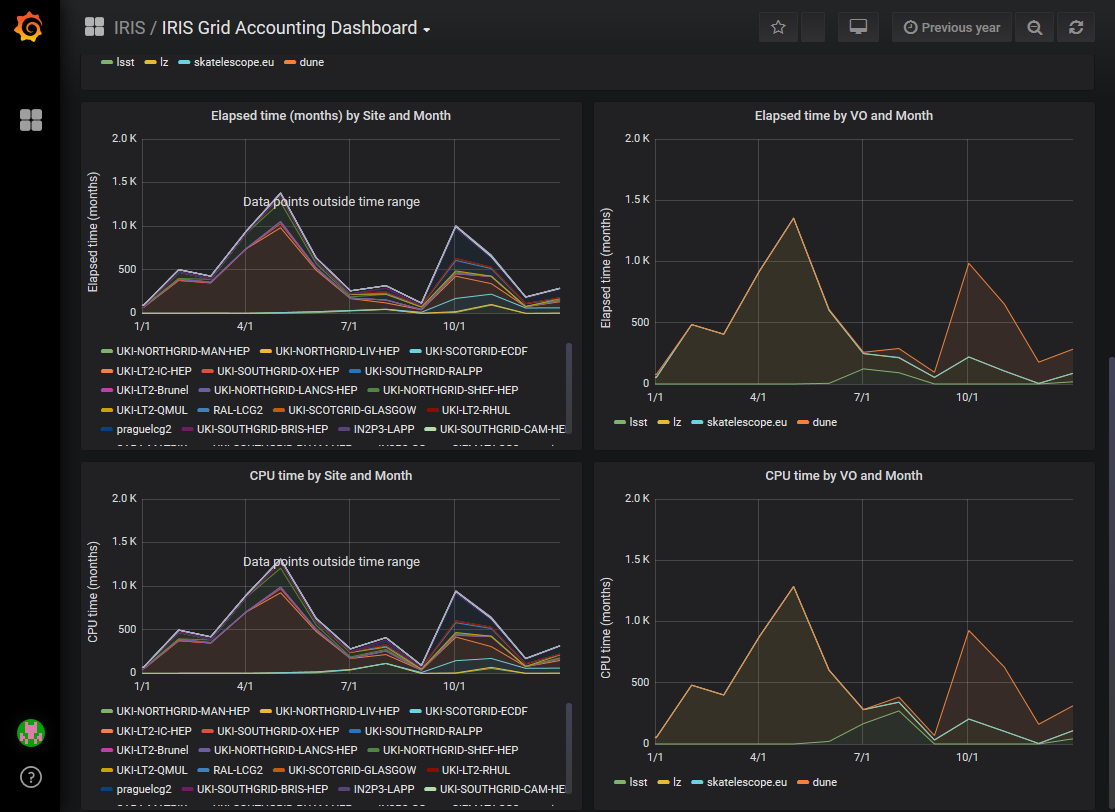 Future Work
Future Work
More data sources to be added (STFC Cloud, DiRAC, etc.)
User made customisable views to be supported.
Second Digital Asset bid submitted:
Create shared configuration management templates for the service
New metric, raw unscaled wall clock, to be added to the schema
Merge schemas used for IRIS and WLCG into shared schema
Aim to develop these features over course of this year
Questions?